শুভেচ্ছা
cwiwPwZ
			 ‡gv: BDbyQ Avjx 	
			mnKvwi wkÿK
			kv‡q¯ÍvMÄ D”P we`¨vjq|
			kv‡q¯ÍvMÄ,nweMÄ|
			younusali151180@gmail.com
পাঠ পরিচিতি
শ্রেণী  -দশম
বিষয় –শারীরিক শিক্ষা স্বাস্থ্যবিজ্ঞান
 ও খেলাধুলা 
সময় – ৫০ মিঃ
শিক্ষাথী সংখ্যা -৯০
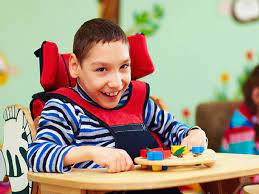 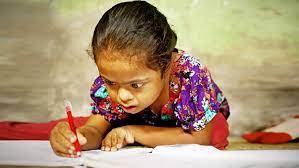 আজকের পাঠ
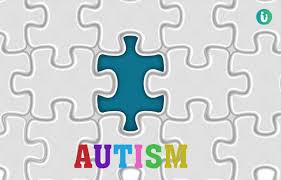 ি
শিখন ফল
এই পাঠ শেষে শিক্ষার্থীরা---
 ১।অটিজম কী তা বলতে পারবে । 
২।অটিজমের বৈশিষ্ট্য লিখতে  পারবে?
৩।অটিজম শিশুদের সবল দিক আলোচনা করতে পারবে । ৪। অটিষ্টিক শিশুদের সাথে সহপাঠিদের করণীয় সম্পর্কে বলতে পারবে ।
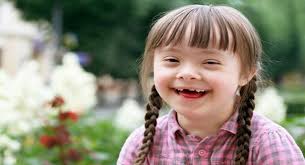 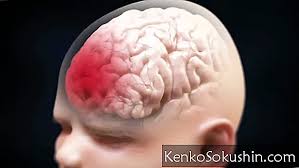 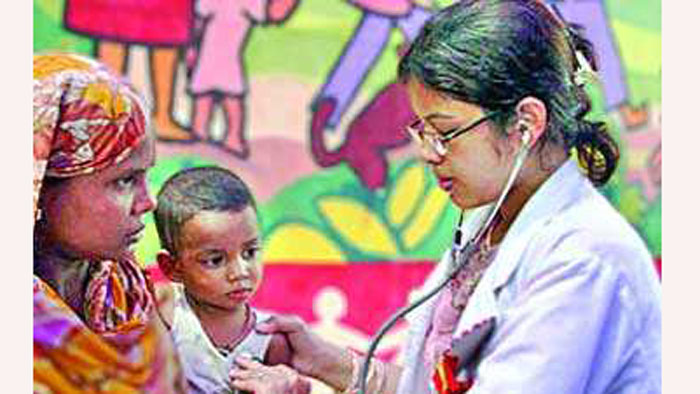 একক কাজ
অটিজম কাকে বলে ? 
অটিজমের দুইটি বৈশিষ্ট্য লিখ ।
উত্তর
অটিজম একটি স্নায়ু বিকাশ জনিত সমস্যার একটি বিস্তৃত রুপ । যাকে অটিজম স্পেক্ট্রাম ডিস অর্ডার বলা হয় । অর্থাৎ শিশুর স্নায়ুতন্ত্র বা মস্তিস্কের বিকাশ প্রক্রিয়াকে বুঝায় ।
বৈশিষ্ট্যঃ- ক) অটিষ্টিক শিশুদের অন্যের সাথে যোগাযোগ স্থাপনে সমস্যা দেখা দেয় ,
 খ) বারবার একই ধরনের আচরণ অন্য শিশুদের থেকে আলাদা করে রাখে ।
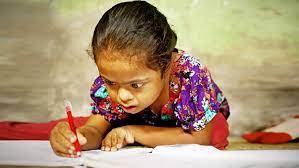 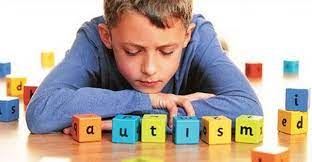 দলীয়  কাজ
অটিজম শিশুদের পাঁচটি গুণাবলী লিখ ।
উত্তর
সুনিপুণভাবে দেখার ক্ষমতা রাখে । 
দীর্ঘমেয়াদী স্মৃতি 
কম্পিউটার ও প্রযুক্তিগত দক্ষতা । 
সঙ্গীত ও বাদ্যযন্ত্রের প্রতি আগ্রহ ।
বিশেষ পছন্দীয় বিষয়ের প্রতি মনোযোগ ।
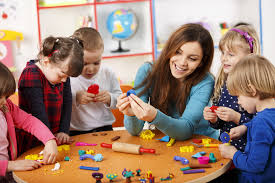 মূল্যায়ন
অটিজম কী 
অটিজম শিশুদের সাধারণ দুইটি আচরণ লিখ । 
অটিজম শিশুদের দুইটি গুনাবলী লিখ ।
বাড়ির কাজ
একজন অটিষ্টিক সহপাঠিকে দৈনন্দিন কার্যক্রমে কী কী সহযোগীতামূলক আচরণ প্রকাশ করবে বলে তুমি মনে কর ।
সবাইকে অসংখ্য ধন্যবাদ
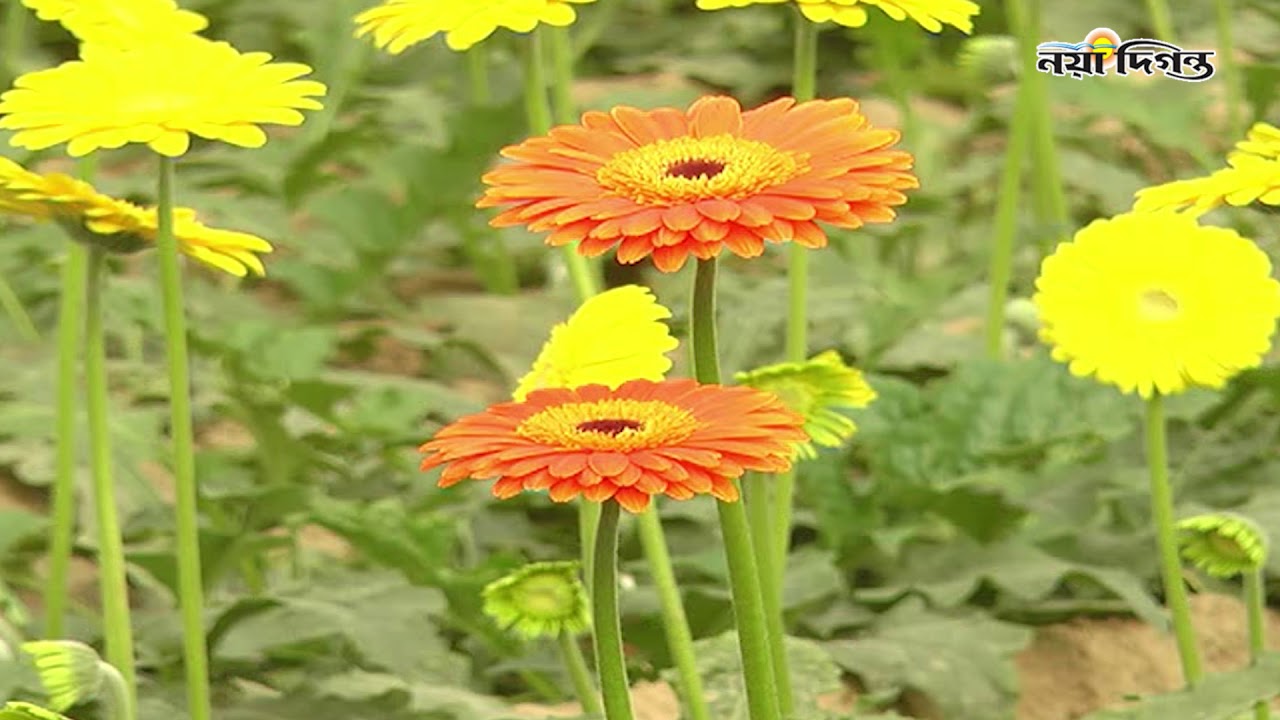